전자금융 분야 배상책임 제도현황 및 개선방안
한국금융연구원 선임연구위원 이 대 기2017.05.29
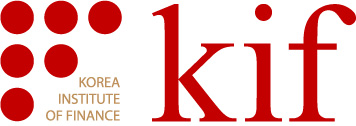 목 차
I. 개요
Ⅱ. 관련 법 ∙ 제도 현황
Ⅲ. 해외사례
Ⅳ. 평가 및 개선방안
2
Ⅰ. 개요
무권한 거래 정의 및 논의배경
무권한 거래란?





현행 전자금융거래법: 무과실 책임주의

실제 판결: 권리규제 실효성이 미흡 등 한계

     ⇒ 개정 검토 필요
권한 없는 
거래지시로 개시
이용자가 아무런 이익을               얻지 못하는 전자금융거래
3
목 차
I. 개요
Ⅱ. 관련 법 ∙ 제도 현황
Ⅲ. 해외사례
Ⅳ. 평가 및 개선방안
4
Ⅱ. 관련 법 ∙ 제도 현황
전자금융거래법상 금융회사의 배상책임 (1/2)
과실책임주의에 비해 이용자의 권리구제를 강화하기 위해 무과실책임주의를 도입
기술적 영역 사고 발생시 금융회사가 배상책임 부담
금융회사 면책: 이용자의 고의∙중과실을 금융회사가 입증할 경우
자료: 국가법령정보센터
5
Ⅱ. 관련 법 ∙ 제도 현황
전자금융거래법상 금융회사의 배상책임 (2/2)
그러나 해당 규정의 의미가 퇴색
이용자가 접근매체를 분실·도난 당한 경우 금융회사에 통지하기 전 발생한 손해에 대해 소비자가 책임 부담

일반적으로는 과실책임주의에 따라 배상책임을 분배
전자금융거래법 제9조에 열거된 사고 외의 사유로 손해가 발생한 경우 금융회사의 과실이 있는 경우에만 금융회사가 배상책임 부담
이용자가 법인(소기업 제외)인 경우 전자금융 사고시에도 금융회사의 과실이 있는 경우에만 금융회사가 배상책임 부담
금융회사가 보안절차를 수립하고 이를 준수하기 위해 충분한 주의의무를 다한 경우 금융회사 면책(금융회사가 입증책임 부담)
6
Ⅱ. 관련 법 ∙ 제도 현황
여신전문금융업법상 금융회사의 배상책임
신용카드 위·변조, 정보유출(해킹 등), 명의도용으로 이용자에 손해가 발생한 경우 금융회사가 배상책임 부담(무과실책임주의)
신용카드사가 이용자의 고의·중과실이 있다는 것을 입증하면 신용카드사 면책
자료: 국가법령정보센터
7
Ⅱ. 관련 법 ∙ 제도 현황
금융소비자 보호 및 교육∙홍보
8
목 차
I. 개요
Ⅱ. 관련 법 ∙ 제도 현황
Ⅲ. 해외사례
Ⅳ. 평가 및 개선방안
9
Ⅲ. 해외사례
미국: 전자자금이체법 및 규정 (1/2)
1978년 11월 「전자자금이체법(Electronic funds Transfer Act)」+「규정 E (Regulation E)」 제정 및 시행

이용자가 거래내역을 통지 받고 60일 이내에 무권한 전자자금이체에 대해 이의를 제기하거나 통지하면 금융회사가 사고의 책임 부담(무과실책임주의)
예외적으로 접근매체 등의 분실·도난 시 금융회사에 대한 통지 기간에 따라 이용자가 일부 책임을 부담
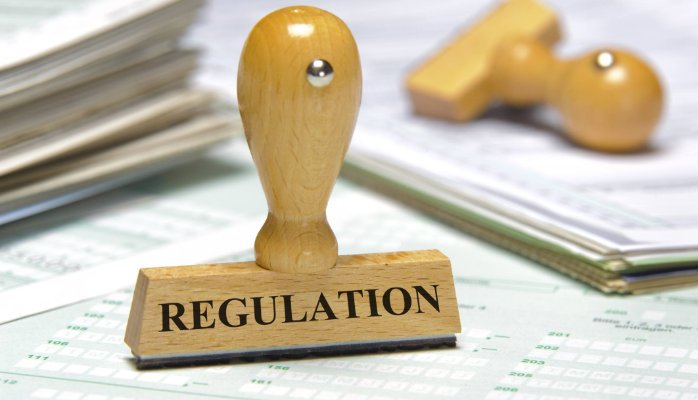 10
Ⅲ. 해외사례
미국: 전자자금이체법 및 규정 (2/2)
무권한거래 예외규정
고객으로부터 접근매체를 제공받은 제 3자가 발생시킨 거래로서, 고객이 해당 제 3자에 의한 거래 무효요청을 금융회사에 하지 않은 경우
고객 본인 또는 고객과 합작한 자가 사기 목적으로 발생시킨 거래
금융회사 또는 금융회사 임직원이 발생시킨 거래

이용자는 기한 내 통지만 하면 되고, 무권한 이체가 아니라는 것은 금융회사가 입증
질의응답을 통해 해당 계좌의 유형, 계좌이름 등 정보를 충분히 제공한 경우 통지 유효
이용자 고의·중과실에 따른 금융회사 면책을 인정하지 않으나, 무권한 전자자금이체의 정의규정에서 예외를 두어 사안별로 해당 여부 판단 가능
11
Ⅲ. 해외사례
미국: 무권한 거래 시 이용자의 책임범위
주: 무권한 전자자금이체는 고객이 아닌 권한 없는 제3자가 전자자금이체를 실행한 것으로 그 고객에게 어떠한 이득도 가져오지 않는 거래를 의미함.
(무권한 전자자금이체에 포함되지 않는 경우: ① 고객으로부터 접근매체를 제공받은 제3자가 발생시킨 거래로서, 고객이 해당 제3자에 의한 거래무효요청을 금융회사에 하지 않은 경우 ② 고객 본인 또는 고객과 합작한 자가 사기 목적으로 발생시킨 거래 ③ 금융회사 또는 금융회사 임직원이 발생시킨 거래)
자료: Regulation E
12
Ⅲ. 해외사례
미국: Uniform Commercial Code (1/2)
1952년 「Uniform Commercial Code」
주간 상거래를 원활히 하기 위하여 ALI(American Law Institute)와 NCCUSL(The National Conference of Commissioners on Uniform State Laws)이 제정
EFTA(전자자금이체법): 개인 간 자금이체에 적용
UCC: 금융회사 간, 금융회사 및 기업 간 이체에 적용

UCC §4A-202(b)와 §4A-202(c): 무권한 전자자금이체에 관하여 규정
무권한자의 지급지시에 의해 은행이 이행한 자금이체: 은행의 부당 행동
UCC §4A-204(a): 원칙적으로 무권한 이체로 인한 책임을 은행이 부담
13
Ⅲ. 해외사례
미국: Uniform Commercial Code (2/2)
UCC §4A-202(b): 은행이 다음 다섯 가지 사실을 입증할 경우 은행의 면책 허용
첫째, 은행과 고객 사이에 보안절차 합의
둘째, 합의한 보안 절차가 “상업적으로 합리적” (commercially reasonable)
셋째, 은행이 보안 절차에 따라 지급지시 처리
넷째, 은행이 고객과의 서면 합의나 고객의 지시에 따라 지급지시 처리
다섯째, 은행은 지급지시를 “선의로”(in good faith) 수령
사기범이 보안 절차의 위반을 용이하게 하는 비밀 정보를 고객의 대리인 또는 고객이 관리하는 소스(source)로부터 취득하였다는 것을 전제로 함.
14
Ⅲ. 해외사례
EU: 지급결제 서비스 지침
2007년 11월 「지급결제 서비스 지침(Payment Services Directive)」제정

회원국은 유럽연합의 지급결제 서비스 지침을 자국의 법률에 반영

무권한 지급거래가 발생한 경우 금융회사가 배상책임 부담(무과실책임주의)

무권한 거래 인지 후 또는 인출 후 통지 시점에 따라 이용자의 부담을 차별화
무권한 거래 인지 후 지체 없이 또는 인출 후 13개월 이내 통지한 경우 이용자는 책임 면제 
13개월 이후에 통지하거나 과실이 있을 경우 최대 150 유로의 손해를 부담
15
Ⅲ. 해외사례
EU: 전자금융 위험관리 준칙
2003년 ‘전자금융 위험관리 준칙(Risk Management Principles for Electronic Banking)’ 발표

이사회와 경영진에 의한 감시, 보안통제, 법률 리스크 및 평판 리스크 관리 총 3개의 범주로 나누어 14개의 위험관리 준칙 제공
(준칙 5) 전자금융거래에 관한 거래 부인방지 및 책임을 명확히 하도록 거래 인증 수단을 사용할 것을 권고
(준칙 8) 전자금융 거래·기록·정보에 관한 데이터의 무결성을 보호할 수 있도록 적절한 대책을 마련해야 함을 권고
16
Ⅲ. 해외사례
호주: 전자지급결제규약
1986년에 「전자지급결제규약(e-Code, ePayments Code)」제정

무권한 거래 및 전산장애로 인한 손해에 대해 금융회사가 배상책임을 부담(무과실책임주의)
이용자의 사기·보안규정 위반이 있다는 것을 금융회사가 입증하는 경우 금융회사는 면책

무권한 거래의 경우 이용자가 지체 없이 통지하면 최대 150 호주달러까지 부담
이용자는 접근매체 도난·분실 등과 관련하여 금융회사에 통지할 의무를 부담하고, 통지하지 않으면 손해 전부를 부담(통지기간은 별도로 규정하고 있지 않음.)
17
Ⅲ. 해외사례
일본: 자금결제에 관한 법률
2009년 1월 「자금결제에 관한 법률(Payment Service Act)」제정

적용범위를 명확화, 시장진입규제 관련 규정, 이용자보호 관련 제도적 장치 및 영업감독 등을 명시
선불식지급수단의 환불제도, 정보의 안전관리의무, 자금이동업자의 위탁자 지도의무, 이용자보호조치 의무, 지정분쟁해결기관의 계약체결의무 등의 이용자보호 관련 사항을 규정
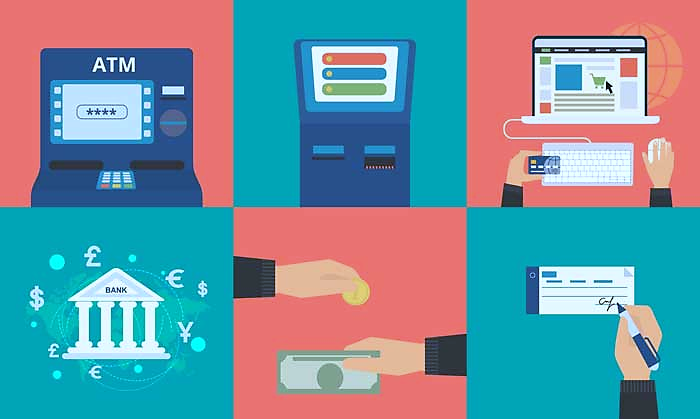 18
Ⅲ. 해외사례
일본: 예금자보호법
2005년 8월 「위조카드 등 및 도난카드 등을 사용하여 수행된 잘못된 기계식 예금환불 등 예금자 보호에 관한 법률(造カド等及び難カド等を用いて行われる不正な機械式預貯金し等からの預貯金者の保護等にする法律)」제정
위조·도난 현금카드를 이용한 부정 예금인출 등으로부터의 예금자 보호를 목적으로 함.
	
위조카드 등을 이용한 예금인출 등에 대해 예금자는 피해발생일로부터 30일 이내에 금융회사에 통지해야 함.
자료: HM Treasury(2009)
19
Ⅲ. 해외사례
싱가포르: 전자거래법
2010년에 「전자거래법(Electronic Transaction Act)」 제정

당사자의 자율성 보장, 전자기록 및 전기통신의 법적 효력 인정, 전자기록 및 전자서명의 보안 등을 규정
전자서명과 보안전자서명(secure electronic signature)으로 구분
동법의 어떤 규정도 당사자 간 합의 또는 동의에 대한 제한 금지
전자형태라는 이유로 법적 효력, 정당성, 독자적인 시행 가능성 부정 금지
아래와 같은 경우, 동법에 따른 전자서명이 없어도 전자기록의 법적 효력을 인정
사람을 식별하거나, 전자기록에 포함된 정보의 의도를 파악하는 경우
당사자 간의 합의사항 등을 종합적으로 고려했을 때 전자기록 이용이 그 목적에 부합하는 경우
추가 입증 자료 자체 또는 그것을 통해 사람을 식별하거나 전자기록에 포함된 정보의 의도를 파악할 수 있는 경우
20
Ⅲ. 해외사례
싱가포르: 전자금융 위험관리 가이드라인
2008년 「전자금융 위험관리 가이드라인(Internet Banking and Technology Risk Management Guidelines)」 제공

본 가이드라인은 금융회사의 책임, 위험관리 프레임워크, 전자금융 서비스의 종류 등 제시
(금융회사의 책임) 금융회사의 경영진은 위험관리 책임이 있음.
(위험관리 프레임워크) 은행의 운영과 시스템에 관련된 위험을 분류·식별·평가, 위험관리 계획을 수립하고 정기적으로 테스트
(전자금융 서비스의 종류) ① 정보서비스(information service), ② 양방향 정보 교환 서비스(interactive information exchange), ③ 거래 서비스(transactional service)로 분류
21
Ⅲ. 해외사례
금융회사의 배상책임 관련 주요국 제도 비교 (1/2)
자료: 각 국가별 법∙제도 내용 참조
22
Ⅲ. 해외사례
금융회사의 배상책임 관련 주요국 제도 비교 (2/2)
자료: 각 국가별 법∙제도 내용 참조
23
목 차
I. 개요
Ⅱ. 관련 법 ∙ 제도 현황
Ⅲ. 해외사례
Ⅳ. 평가 및 개선방안
24
Ⅳ. 평가 및 개선방안
현행 무과실책임제도 검토 (1/2)
접근매체: 접근매체의 종류가 제한된 수단이나 정보만으로 규정
현행 접근매체는 ① 전자식 카드 및 이에 준하는 전자적 정보, ② 전자서명법 상 인증서,    ③ 이용자 번호, ④ 생체정보, ⑤ 앞 ①, ② 사용에 필요한 비밀번호
현행법의 규정으로 인해 이체비밀번호나 보안카드번호(OTP) 등은 거래지시에 이용됨에도 불구하고 접근매체 여부가 불분명한 측면

책임대상: 무과실책임 대상을 접근매체 위·변조, 계약체결·거래지시 전송오류, 해킹 등 세 가지로 제한
기술적 영역(접근매체 위·변조, 해킹 등)에서 발생한 사고에 대해 이용자의 고의·중과실이 없는 경우 금융회사에 배상책임을 부과
해외 주요 국가와 달리 금융회사의 책임대상이 제한적인 측면
25
Ⅳ. 평가 및 개선방안
현행 무과실책임제도 검토 (2/2)
입증책임: 전자금융사고에 해당하는 사실을 이용자가 직접 증명
전자금융거래 관련 시스템에 대한 관리책임과 입증자료 등이 금융회사에 있으므로 입증책임을 금융회사에 부과하는 것이 필요하나, 현행법은 이용자가 이를 증명해야 함.
해외 주요 국가들 또한 금융회사로 하여금 권한거래임을 증명하도록 입증책임을 부과하여 사고발생으로부터 소비자를 보호
미국 EFTA: 금융회사 부담 / 유럽 PSD: 지급서비스제공자 부담 / 호주 e-Code: 금융회사 부담

책임범위: 무과실책임이 인정되는 행위의 범위가 비교적 넓게 규정되어 있으나, 권리구제의 사각지대가 존재
이용자 피해의 주요 요인인 접근매체 부정사용 및 해킹 등을 대상으로 하며, 특히 해킹을 포괄적으로 규정하고 있음.
26
Ⅳ. 평가 및 개선방안
금융회사의 배상책임 제도 제안
선량한 피해자를 보호하고 금융회사의 자율적 보안강화를 유도하기 위해 해외사례를 참고한 개선방안(A안)과 현행법 체계를 유지하면서 법적 미비점을 보완하는 개선방안(B안) 고려

개선방안(A안): 향후 전자금융거래법의 개정이 이용자의 억울한 피해 사례를 최소화하고 금융회사가 자발적으로 피해방지를 위해 노력하도록 배상책임제도를 개선시키는 방향으로 갈 필요
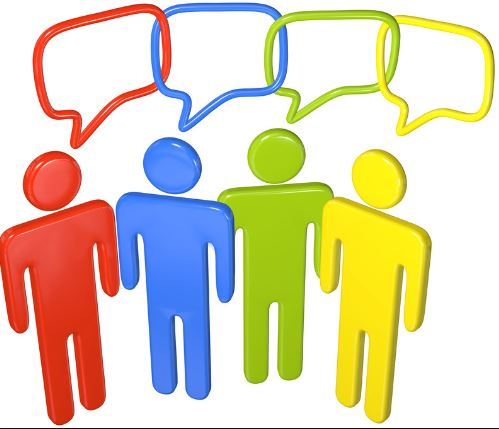 해외사례
참고
현행법
체계유지
법적
미비점보완
피해자보호
27
Ⅳ. 평가 및 개선방안
개선방안(A안)
1. 무과실책임의 대상을 포괄적으로 규정
무권한 전자금융거래 발생 시 금융회사가 배상책임을 부담하도록 하여 피싱(Phishing) ·파밍(Pharming) 등 각종 금융사기로 인한 피해도 배상
2. 이용자의 고의∙중과실 범위 축소
이용자의 고의·중과실이 있는 경우 금융회사가 면책하도록 하되, 고의·중과실의 범위를 축소 (예: 사기, 접근매체 대여 및 제공으로 한정하고 현행법의 접근매체 누설·노출·방치, 추가보안조치 거부는 고의·중과실 사유에서 제외)
3. 접근매체 분실∙중과실 범위 축소
접근매체가 분실·도난 된 경우 소비자 책임 범위에 대해 국내 환경을 고려할 필요
이용자의 고의·중과실에 대한 금융회사의 면책규정을 두되, 현행 법령과 같이 중과실의 해석이 확대되지 않도록 개선
우리나라 전자자금이체 환경의 특징 및 해외 주요 국가들과의 차이점을 감안하여 소비자 책임 한도를 정할 필요
28
Ⅳ. 평가 및 개선방안
현행 금융회사의 배상책임 제도 및 개선방안(A안) 비교 (1/2)
자료: 전자금융거래법
29
Ⅳ. 평가 및 개선방안
현행 금융회사의 배상책임 제도 및 개선방안(A안) 비교 (2/2)
자료: 전자금융거래법
30
Ⅳ. 평가 및 개선방안
개선방안(A안)의 유의점
비대면으로 이뤄지는 전자금융거래의 특성상 책임분담 변경 등은 신중한 검토 필요
국내 전자금융거래 환경을 감안할 때, 해외 제도를 그대로 적용하는 것은 어려움.
이체한도: (한국) 1일 5억원, (미국) 자행 – 1일 $1,000 / 타행 – 개인별 차등
처리시간: (한국) 자행·타행 실시간, (미국) 자행 – 실시간 / 타행 – 1~3일

신종 전자금융사기가 지속적으로 발생하고 있는 상황에서 수사권이 없는 금융회사가 ‘무권한 거래가 아님’을 입증하는 것이 현실적으로 어려움.
이용자의 공모, 사기 등 도덕적 해이가 발생할 우려
보이스피싱(건): (2014) 67,024 → (2015) 57,695 → (2016) 45,748
파밍(건): (2014) 7,101 → (2015) 9,233 → (2016) 2,817
31
Ⅳ. 평가 및 개선방안
개선방안(B안)
1. 접근매체 개념 확장
기존의 접근매체를 보다 포괄적으로 규정함으로써 접근매체 개념을 명확히 하고, 접근매체 부정사용으로 인한 금융회사 책임을 높일 필요
2. 금융사고 유형을 포괄적으로 규정
원인불명의 사고도 기본적으로 ‘접근매체의 부정사용’으로 발생할 수 있으므로 사고유형을 정하는 현행 규정을 예시로 열거하여 포괄적으로 규정할 필요
3. 이용자의 고의∙중대한 과실의 판단기준 추가
현행법은 이용자의 고의·중과실 범위를 시행령에서 정하고 있어, 시행령(§8) 규정이 중과실의 범위를 정하고 해석하는 가장 중요한 근거가 되고 있음.
다만, 중과실 범위 해석이 지나치게 경직적으로 적용될 수 있다는 우려가 있음.
따라서 이용자의 행위가 고의·중과실에 해당하는지에 대한 여부를 판단하는 해석상의 기준을 법에서 제시함으로써 이용자의 고의·중과실을 합리적인 범위 내로 축소할 필요
32
Ⅳ. 평가 및 개선방안
현행 전자금융거래법 및 개선방안(B안) 비교
자료: 전자금융거래법
33
감사합니다.